Servo sistema para perturbação controlada do equilíbrio posturalDissertação de Mestrado
João Filipe Torres Valente

Universidade de Aveiro – Departamento de Engenharia Mecânica

Orientador – Prof. Dr. Vítor Manuel Ferreira dos Santos
Coorientador – Prof. Dr. António José Monteiro Amaro

Junho 2016
[Speaker Notes: Bom dia]
Contexto e Motivação
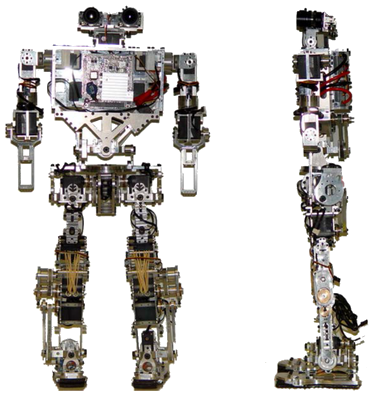 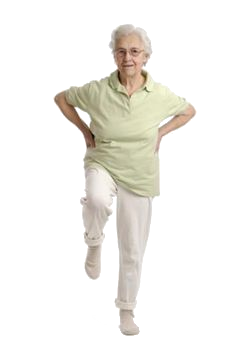 Servo-sistema para perturbação controlada do equilíbrio postural
2
23/06/2016
[Speaker Notes: Esta ideia surgiu devido à Necessidade de avaliar a capacidade de equilibrio postural do PHUA
Aproveitar este trabalho para produzir uma máquina de diagnóstico para pessoas]
Descrição do Problema
Aplicar perturbação de equilíbrio
Repetível
Automática
Mesurável
Segura
Servo-sistema para perturbação controlada do equilíbrio postural
3
23/06/2016
[Speaker Notes: O que queremos fazer é uma mecanismo que seja capaz de:
	- Aplicar estímulos repitiveis, ou seja, os dados produzidos devem ser de confiança
	- Tem de ser seguro, nunca pode produzir estimulos capazes de danificar o que quer que esteja a ser testado
	- O mecanismo deve operar o mais automatico possivel, necessitando da minima intervençao humana para a realizaçao das perturbaçoes
	- Tem de possuir uma forma de medir os estimulos  e os seus efeitos
	- Baixo impacto visual]
Preview da Solução
Servo-sistema para perturbação controlada do equilíbrio postural
4
23/06/2016
[Speaker Notes: Aqui pudemos ver a solução que cumpre com os requisitos descritos e será explorada neste trabalho
Os estimulos são forças de traçao, aplicados por servo-motores através de fios
4 servos garantem a aplicação de estimulos em todas as direçoes do plano horizontal
(pressupõem 4 porque 3 é mais deficil de balancear…)
A Força do estimulo é medida por sensores de tração no fio
O controlo do sistema garante que a força no fio nunca excede o limite de segurança
O controlo também é responsável por fazer com que as forças nos fios sejam todas iguais e que este estado de balanço seja repetivel para que o efeito dos estimulos tambem seja repetivel.]
Objectivos
Desenvolver um mecanismo para testar o conceito.
Desenvolver e aplicar estímulos no sistema mecânico para avaliar a consistência do conceito.
Servo-sistema para perturbação controlada do equilíbrio postural
5
23/06/2016
[Speaker Notes: O objectivo desta tese é criar um sistema para testar o conceito descrito
	- Dizer que o conceito será testado num pendulo invertido 
		- porque é facil de desenvolver
		- os meios necessários estão disponiveis
O segundo objectivo é aplicar estímulos e concluir se esta conceito permeti a aplicaçao de estimulos repetiveis com resultados fiaveis]
Recolha de Informação
Balanço Humano
Sistema Vestibular
Visão
Sistema Proprioceptivo
Servo-sistema para perturbação controlada do equilíbrio postural
6
23/06/2016
[Speaker Notes: Numa primeira fase foi recolhida alguma informação relevante tanto para este trabalho como para um mais adiantado
	- Sistema vestibular deteta a orientação do corpo emrelaçao à gravidade, qualquer movimento do corpo (no phua este sistema é replicado com sensores inerciais e sensores de força)
	- Sistema de visão dá informação sobre o ambiente em redor complementando a informação necessária para a manutenção de equilibrio (no phua é replicado por camaras)
	- O sistema proprioceptivo dá informação sobre o estado (posiçao e esforço) dos atuadores (musculos) que concretizam o equilibrio postural para auxiliar a tomada de decisão (no caso do phua isto é replicado lendo a corrente consumida e a posição dos servomotores)]
Recolha de Informação
Sistemas de teste do equilíbrio
Estáticos
Dinâmicos
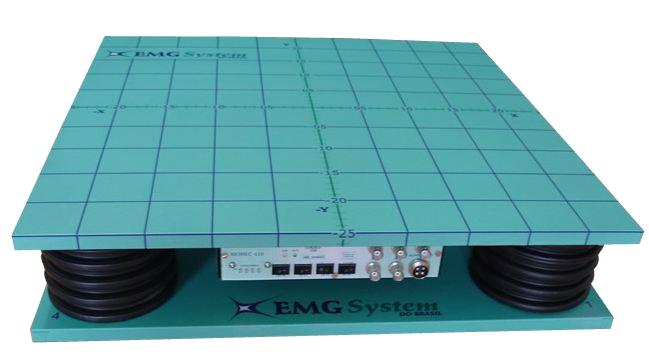 Servo-sistema para perturbação controlada do equilíbrio postural
7
23/06/2016
[Speaker Notes: Em geral há dois tipos de testes do equilibrio postural: os Estáticos e os Dinamicos
O dinâmico é melhor porque permite a recolha de mais informação em relação ao estático, e normalmente os sitemas dinamicos incluiem o estático.
Os Estáticos consistem numa plataforma de força que permite analisar a posição e oscilações do centro de pressão]
Recolha de Informação
Estimulo aplicado sob o pé
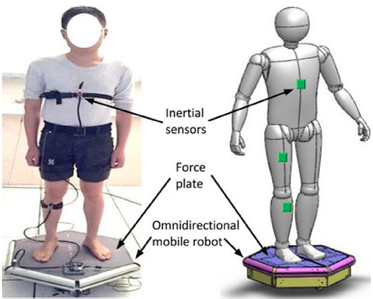 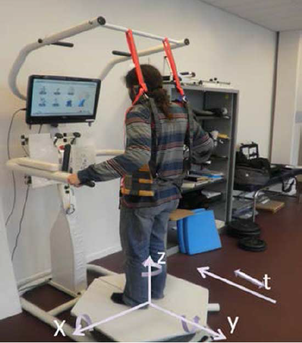 IsiSkate
IsiMove
Servo-sistema para perturbação controlada do equilíbrio postural
8
23/06/2016
[Speaker Notes: Permitem avaliar o equilibrio estatico e dinamico
	- IsiMove permite Medir o deslocamento do centro de pressao para cada pé ao longo do tempo e gera vários tipos de perturbações
	- Isiskate permite simular as perturbações sentidas em transportes publicos, mede o deslocamento (em tempo real) do centro de pressao de cada pé. Tambem mede o deslocamento do centro de massa e movimento do tronozelo, joelho e anca graças ao sensor de inercia]
Recolha de Informação
Força de tração
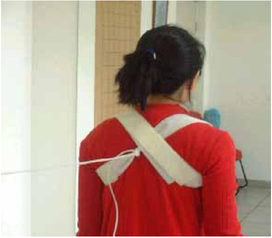 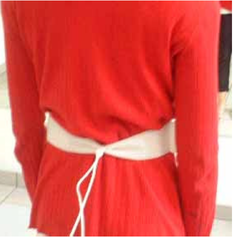 Servo-sistema para perturbação controlada do equilíbrio postural
9
23/06/2016
[Speaker Notes: Estes testes consistem na aplicação de uma força de tração no sujeito e a avaliação da reação é feita por um especialista, este teste não recolhe informções.]
Recolha de Informação
Estimulo aplicado sob o pé e Força de tração
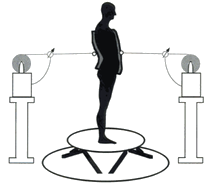 Servo-sistema para perturbação controlada do equilíbrio postural
10
23/06/2016
[Speaker Notes: Este teste permite a aplicação de mais tipos de estímulos sendo assim o mais completo (tração atraves de cordas e pela plataforma)
	- mede o deslocamento do centro de massa e de pressão
	- os servos puxam as cordas, como so são dois so conseguem aplicar forças num plano, neste caso o plano antero-posterior
	- a plataforma tambem pode aplicar estimulos ao mesmo tempo das forças de traçao ou não permitindo assim uma grande variedade de estimulos que podem ser aplicados]
Recolha de Informação
Controlo força
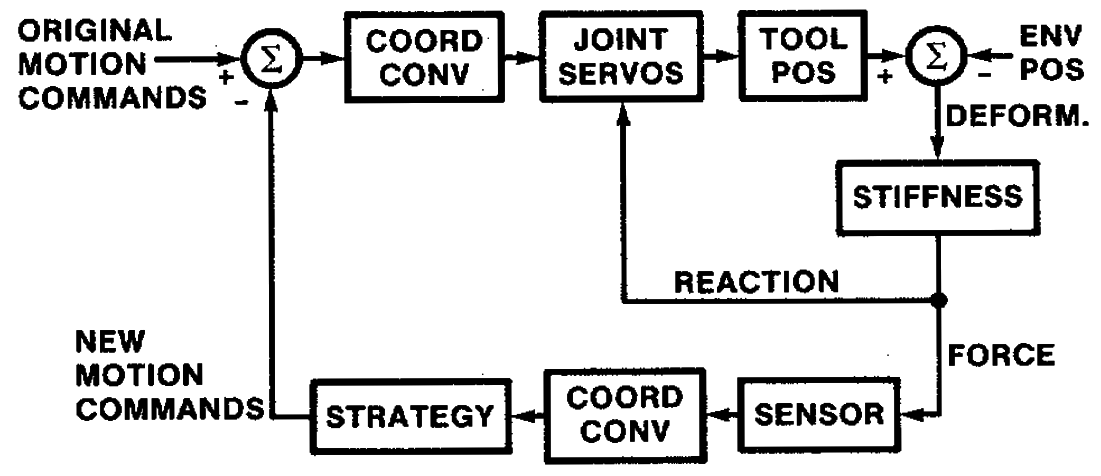 Servo-sistema para perturbação controlada do equilíbrio postural
11
23/06/2016
[Speaker Notes: Este é um exemplo simples do controlo de força utilizado em manipuladores insdustriais. Tem de ser em malha fechada]
Hardware
RX-64
Deti Dynamixel Interface
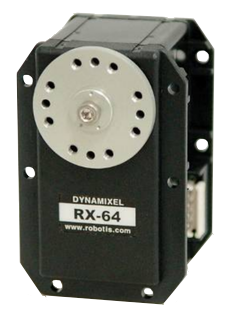 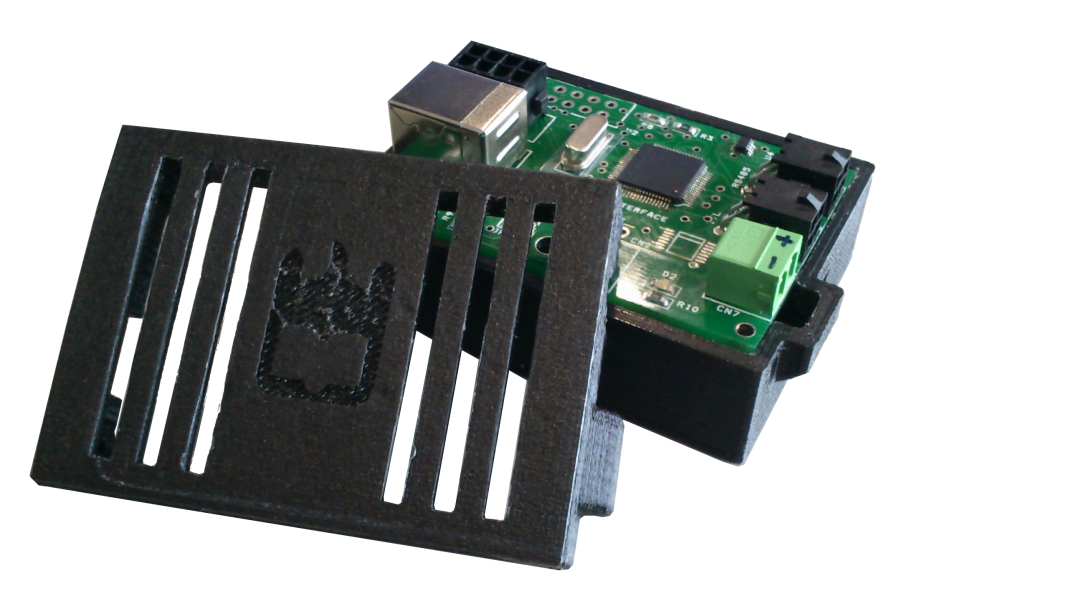 Servo-sistema para perturbação controlada do equilíbrio postural
12
23/06/2016
[Speaker Notes: Rx64 -> Compativel com ROS e C++; binario suficiente; estavam disponiveis;
Deti interface é necessária para comunicar com os servos usa librarias c++ feitas no DETI]
Hardware
Unidade leitura de força
LBS-10
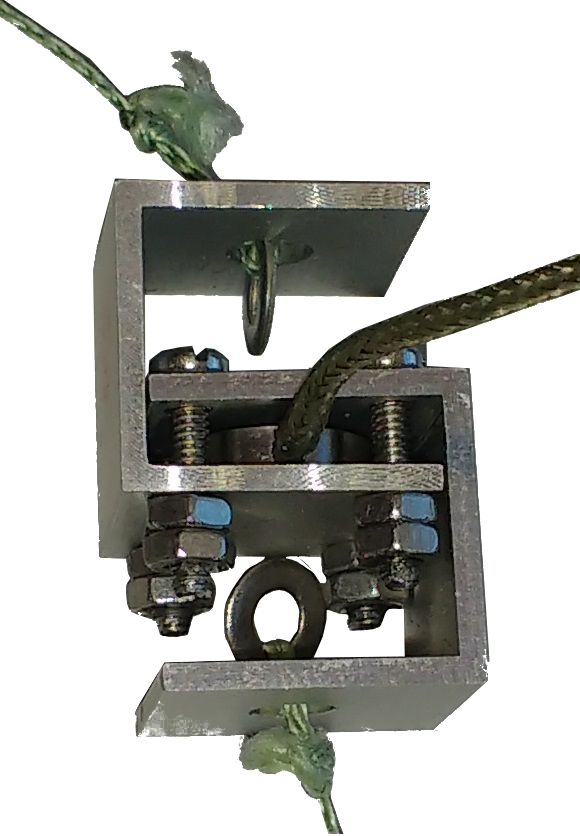 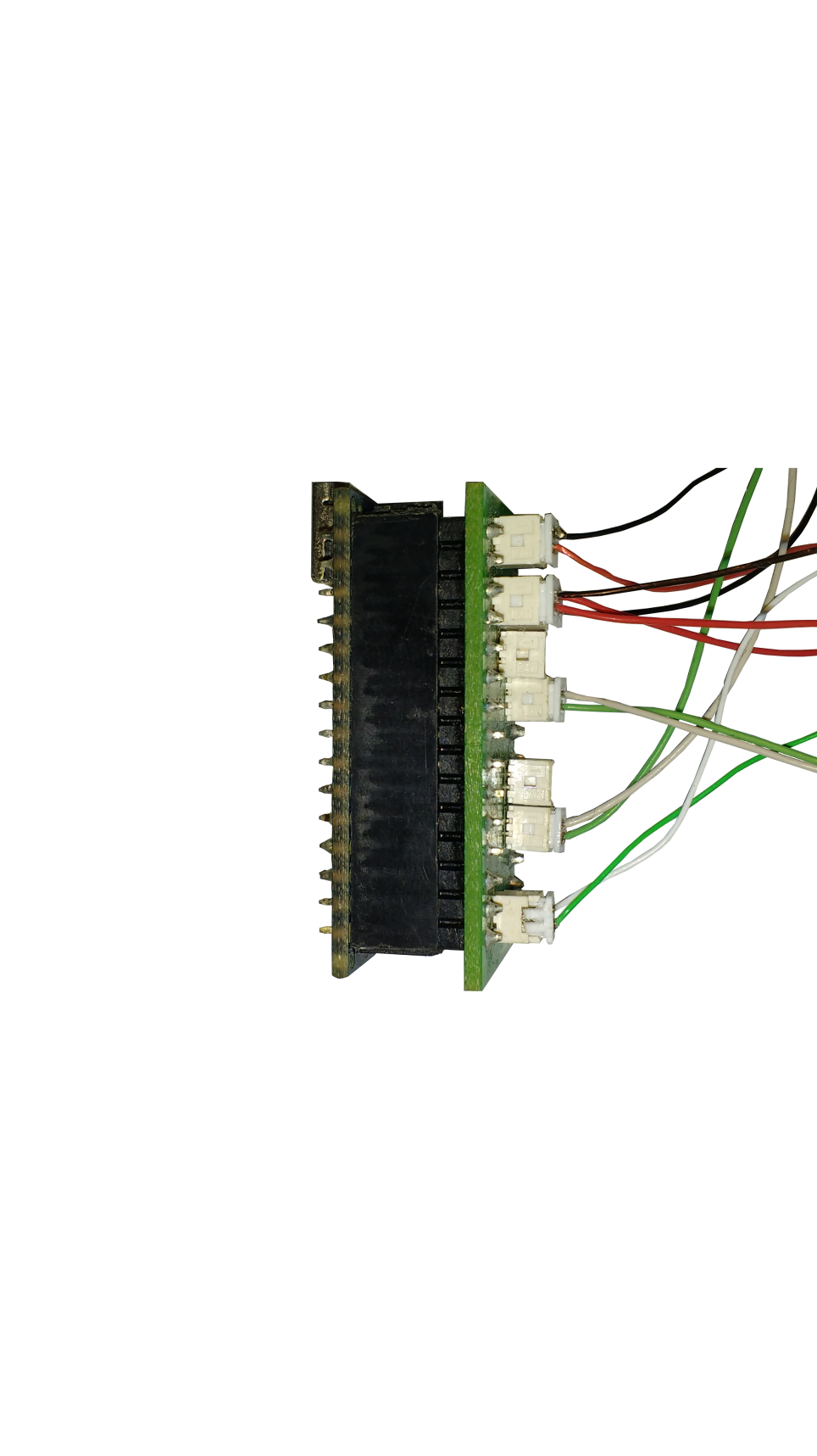 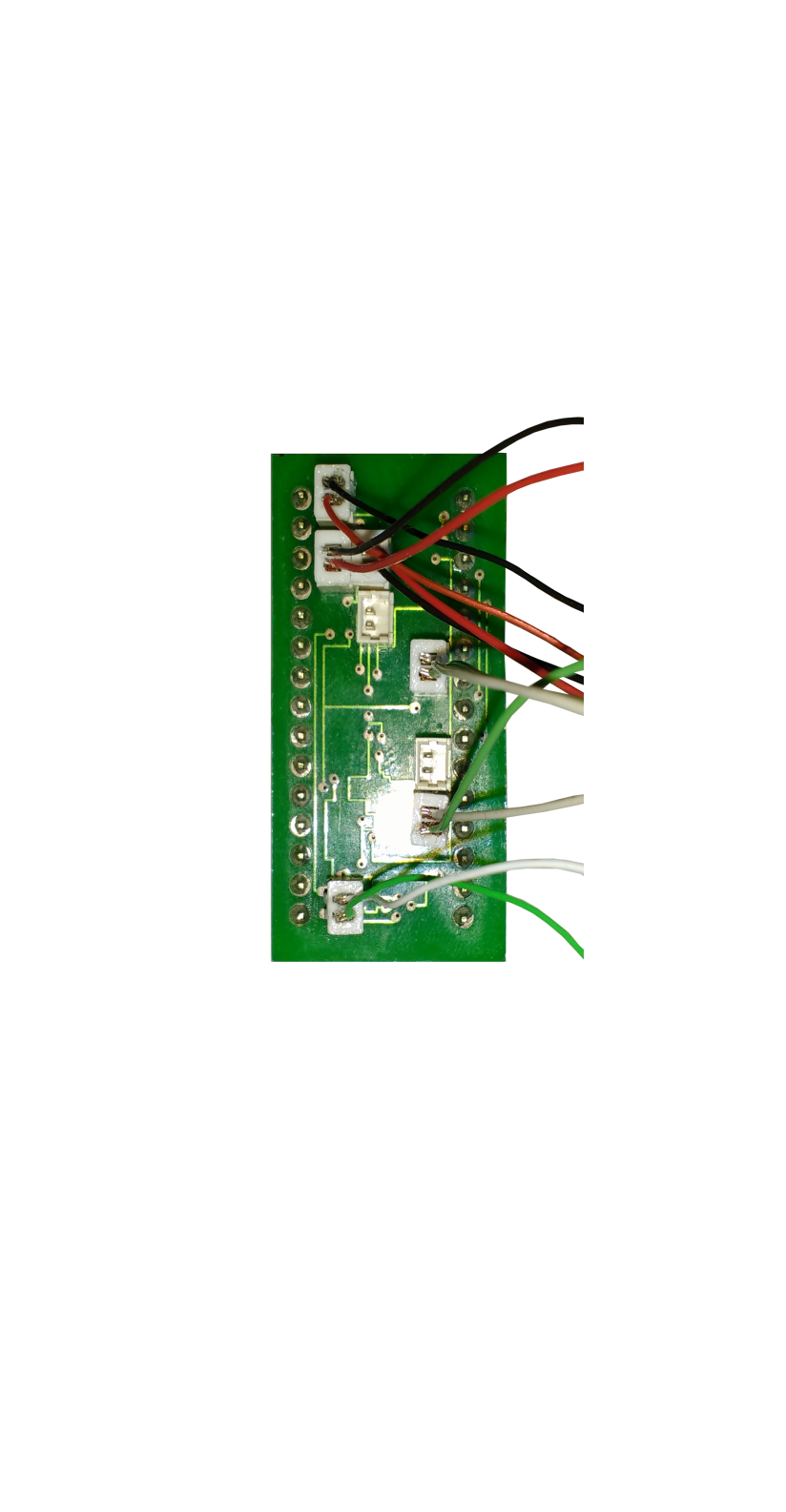 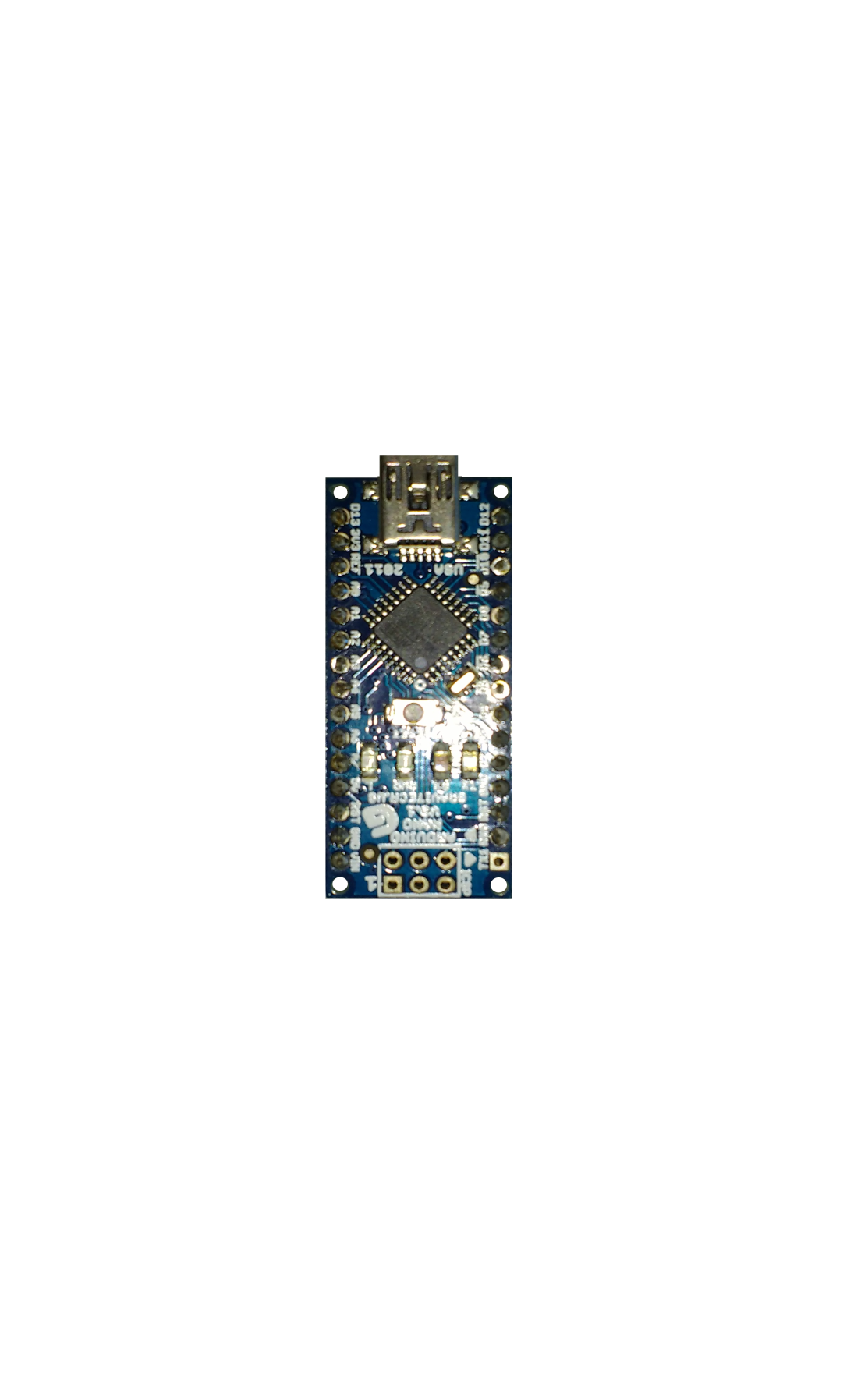 Servo-sistema para perturbação controlada do equilíbrio postural
13
23/06/2016
[Speaker Notes: Foram consideradas algumas soluçoes para medir a força de traçao na corda(sensores de tensão e extensometros)
Como as células de carga já cá estavam e tinham a unidade de comunicaçao pronta fiz o mecanismo que as converte em sensores de tração
Quando o fio é tracionado a aplicação da força é sempre perpendicular à célula (o mecanismo não torçe!)
Para ler a célula e enviar o valor da força é usado um arduino nano e uma placa de circuito impresso  desenhada pelo Estrelinha e atualizada pelo Serra]
Software
Robot Operating System
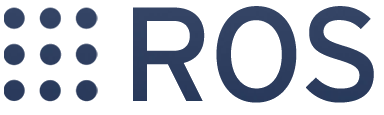 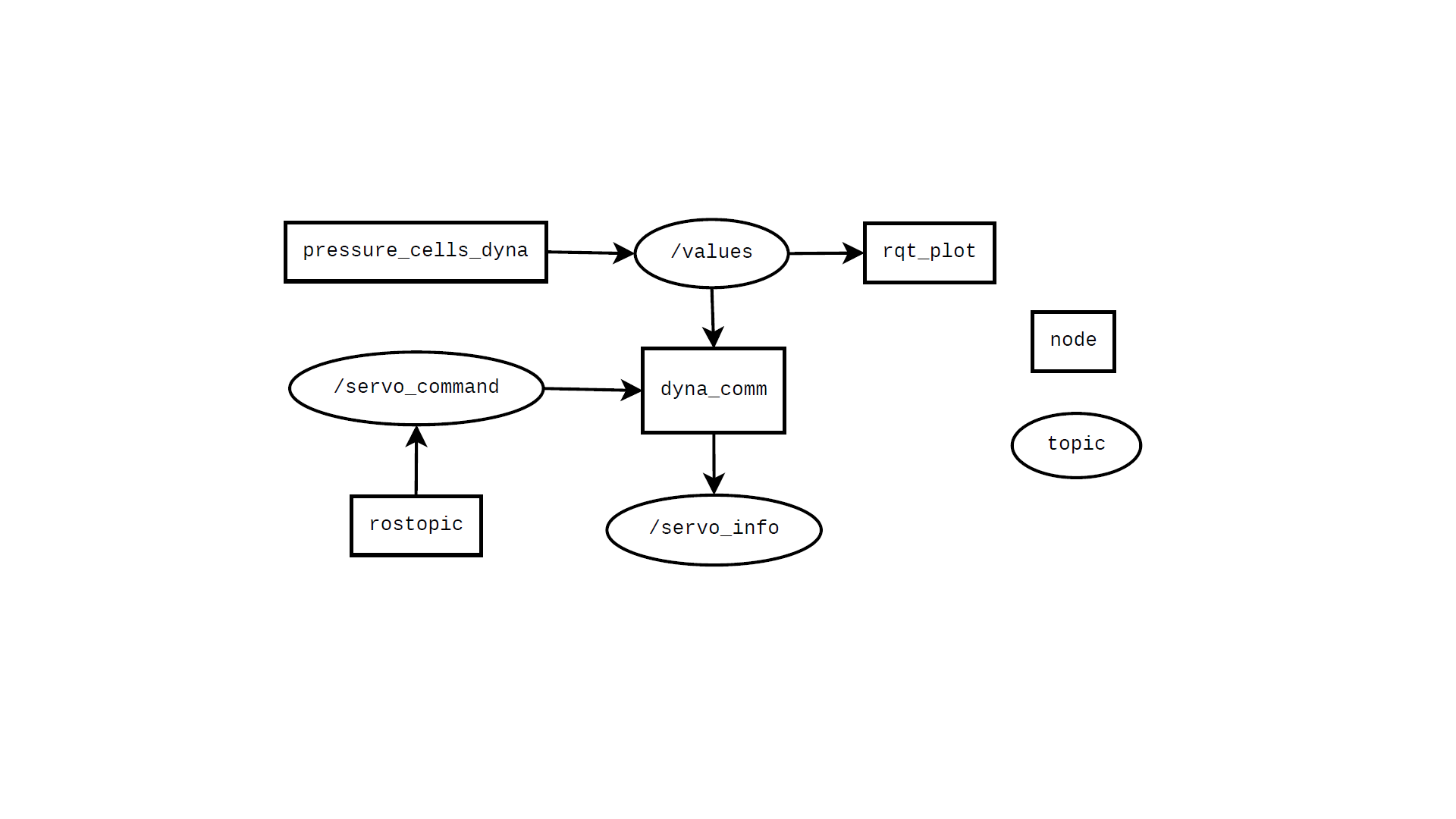 Servo-sistema para perturbação controlada do equilíbrio postural
14
23/06/2016
[Speaker Notes: Interação entre nodos ros
	- pressure_cells_dyna recolhe os valores dos sensores e publica-os no topico /values
	- rqt_plot é usado para representar graficamente os valores dos sensores em tempo real
	- rostopic é usado para enviar comandos que são escritos no topico /servo_command
	- por fim temos os nodo dyna_comm que recolhe a informação dos sensores e os comandos para controlar os servos, este nodo publica algumas informações (tais como comandos enviados para os servos, valores dos sensores.) no topico /servo_info para analisar em tempo real ou guardar para analise posterior]
Experiências com um Pêndulo Invertido
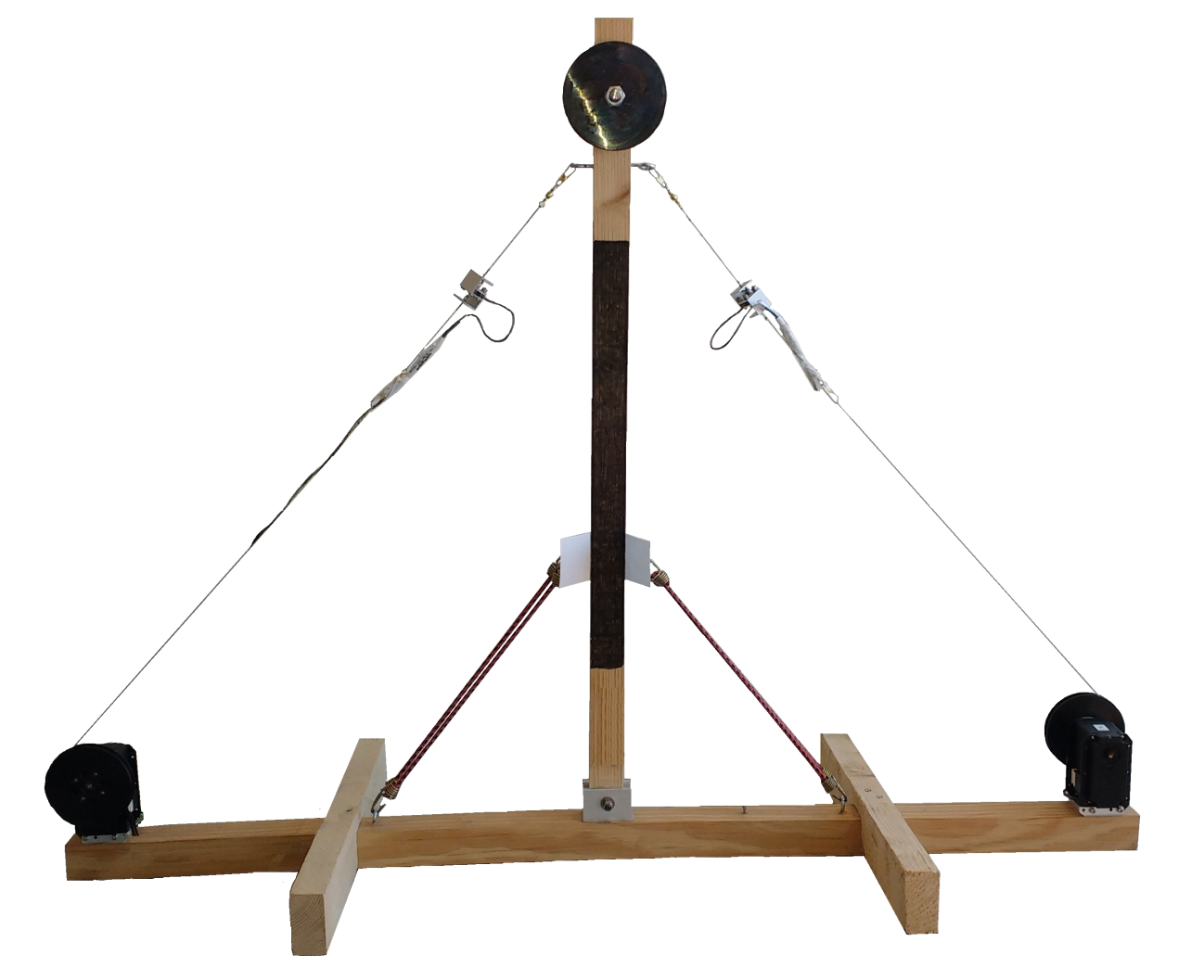 Servo-sistema para perturbação controlada do equilíbrio postural
15
23/06/2016
[Speaker Notes: Para testar o conceito contrui este pendulo (mostrar o sitio das coisas) apenas com dois servos para simplificar o problema e conseguir identificar o problemas que poderão surgir
	- depois de ter o pendulo contruido, conseguir ler as celulas de carga e conseguir controlar os servos parti para a obtenção do estado inicial para a aplicação dos estimulos, ou seja, conseguir estabilizar e igualar as forças nas duas cordas (sem os elasticos)
Pois se não for possivel obter condiçoes iniciais sempre iguais o efeito dos estimulos não vai ser repetivel]
Experiências com um Pêndulo Invertido
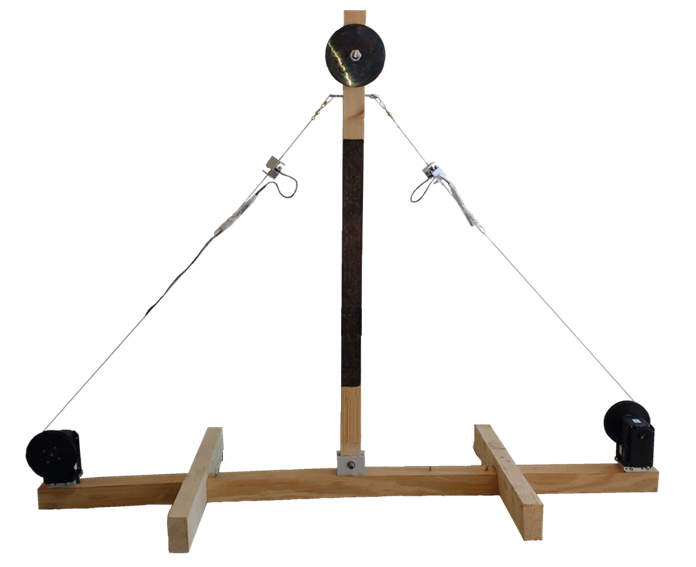 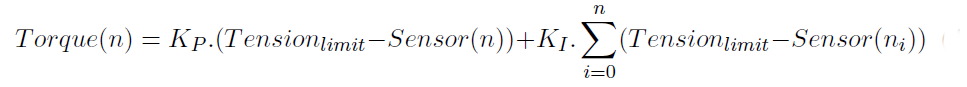 Servo-sistema para perturbação controlada do equilíbrio postural
16
23/06/2016
[Speaker Notes: Numa primeira fase desenhei esta equação para controlar os servos, uma para cada um, o que as destingue é o valor Sensor(n) que pertence ao sensor montado na corda do servo (explicar os termos).
Esta equação assim não funcionou pois não considera o sentido para o qual o servo deve rodar para igualar as forças, e fisicamente o único ponto onde as forças podem ser igualadas é com o pendulo na vertical. Para isso adicionei mais uma expressão às equações ->]
Experiências com um Pêndulo Invertido
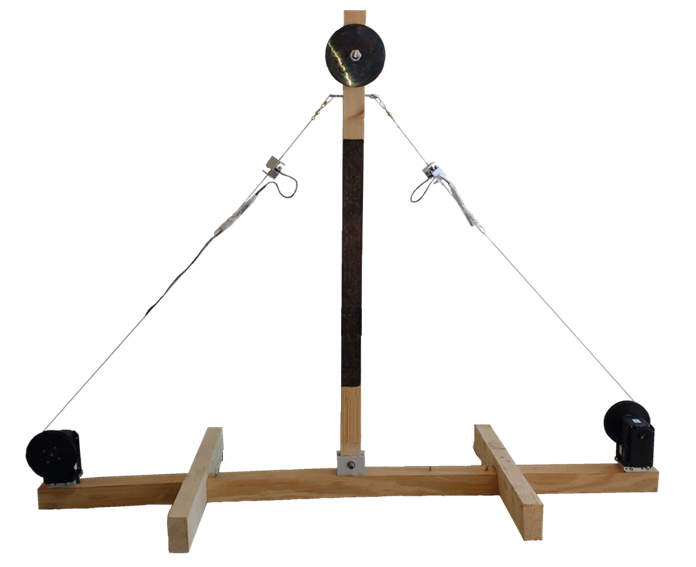 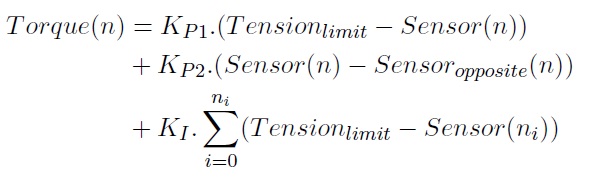 Servo-sistema para perturbação controlada do equilíbrio postural
17
23/06/2016
[Speaker Notes: Com este novo termo o controlador do servo já considera o estado do outro servo e assim consegue rodar no sentido correto.
No entanto a estabilização do pendulo não era a ideal tal como podemos ver nos seguintes graficos:]
Experiências com um Pêndulo Invertido
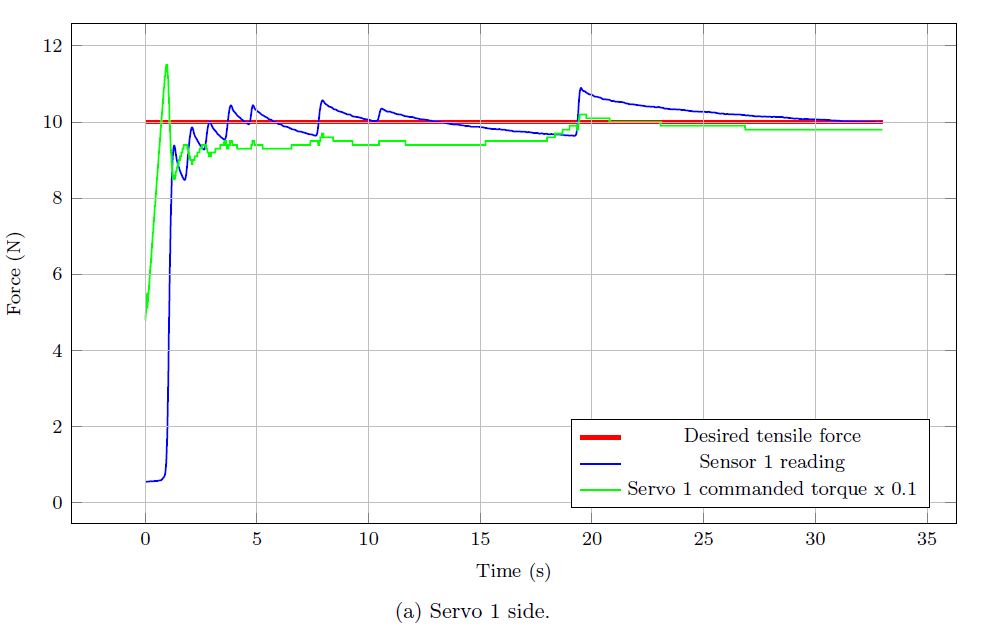 Servo-sistema para perturbação controlada do equilíbrio postural
18
23/06/2016
[Speaker Notes: Este gráfico representa um ensaio e so mostra os valores relacionados com um servo, a tensao desejada, a leitura do sensor acoplado à corda do servo e o valor de torque enviado para o servo.
Aqui podemos ver que o controlo não é suave, tem muitas oscilações.
Devido à acomodação da corda (por ser elástica) podemos ver que a força vai diminuindo apesar do servo estar a produzir binário constante.
Este efeito expõe outro que é a fricção interna do motor, quando este a vence causa uma oscilação muito grande como se pode ver.]
Experiências com um Pêndulo Invertido
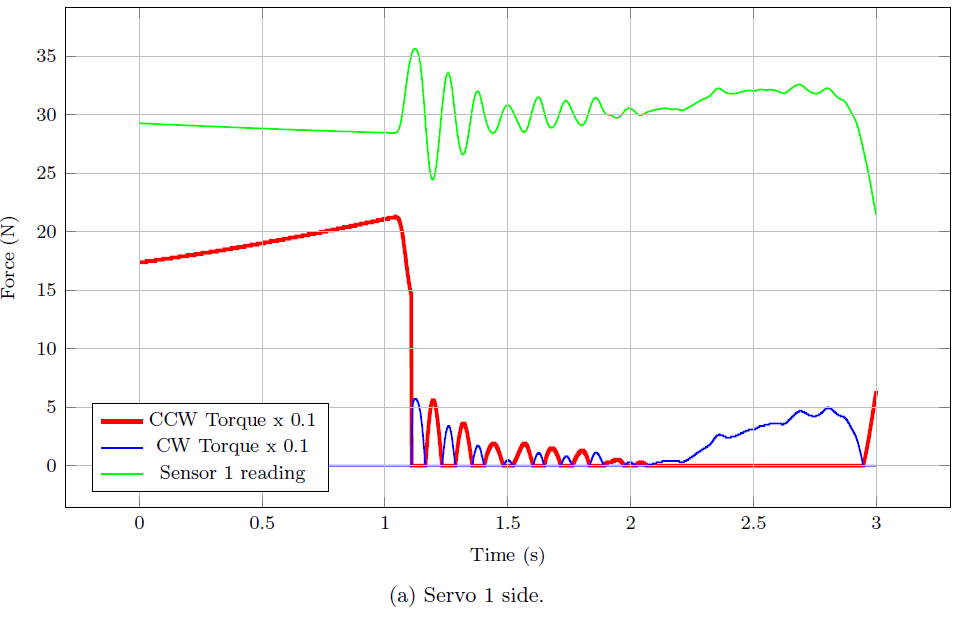 Servo-sistema para perturbação controlada do equilíbrio postural
19
23/06/2016
[Speaker Notes: Este gráfico tal como o anterior refere-se so a um servo, mostra a leitura do sensor e o valor do torque enviado dividido 
Neste gráfico podemos ver outro problema que é a mudança do sentido de rotação dos servos que causa muita instabilidade.
Tendo isto em conta decidiu-se mudar de motores.]
Experiências com um Pêndulo Invertido
Binário
Resolução
Modos de Controlo
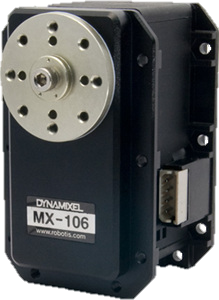 Servo-sistema para perturbação controlada do equilíbrio postural
20
23/06/2016
[Speaker Notes: Tal como os outros servos este também estavam disponiveis e tem melhores caracteristicas e mais funcionalidades em relação aos RX-64]
Experiências com um Pêndulo Invertido
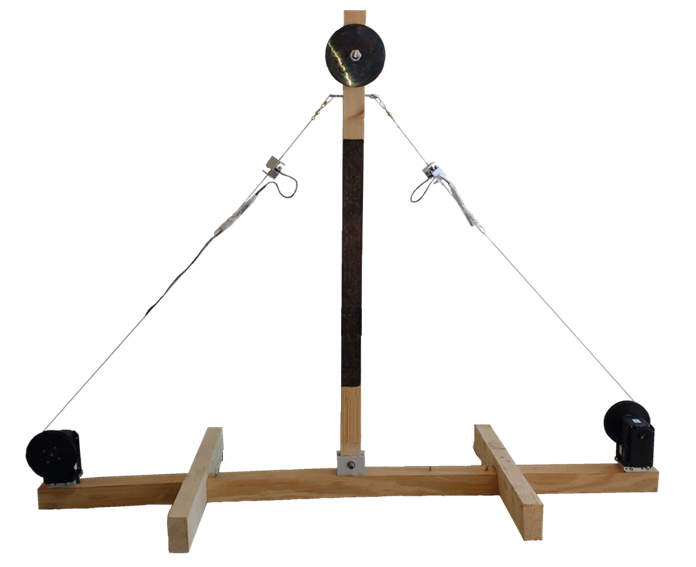 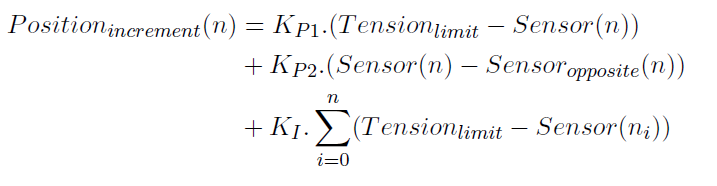 Servo-sistema para perturbação controlada do equilíbrio postural
21
23/06/2016
[Speaker Notes: Tendo em conta que estes servos permitem mais modos de controlo adaptei a equação para controlar os servos em posição e velocidade]
Experiências com um Pêndulo Invertido
Servo-sistema para perturbação controlada do equilíbrio postural
22
23/06/2016
[Speaker Notes: Aqui podemos ver o resultado final do controlo.
Consegui identificar alguns problemas: no inicio existem algumas oscilações e picos de força que são causados pela rapidez do controlador
E também o efeito do sistema ser acoplado, no incio do aumento de tensão nas cordas se existir uma diferença entre as forças nas cordas esta vai-se manter e é muito complicado eliminar esta diferença pois qualquer alteração num dos lados influencia o outro a diferença de força mantém-se.

Apesar disto como o controlador já consegue garantir o estado inicial de tensão pretendido sendo que os devios da tensão são +/- 10%]
Aplicação de Estímulos
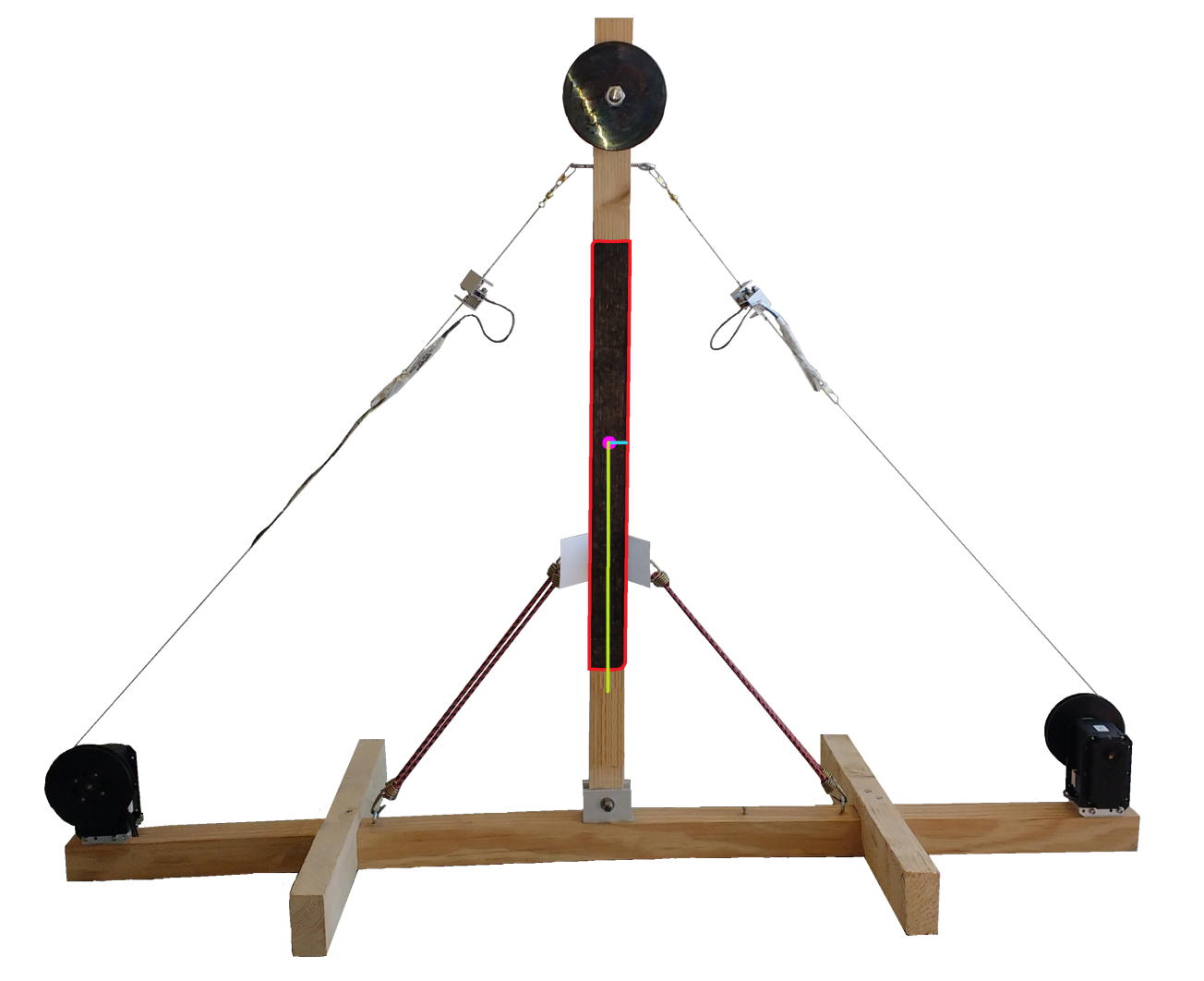 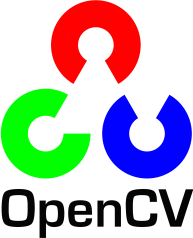 Servo-sistema para perturbação controlada do equilíbrio postural
23
23/06/2016
[Speaker Notes: O PRINCIPAL OBJECTIVO DESTA FASE DO TRABALHO FOI : 
	- Testar repetitibilidade  
	- tentar perceber qual o melhor modo de controlo dos servos para esta aplicação 
	- testar alguns estimulos

Para garantir uma boa correlação guardei os valores dos sensores e também criei mais um nodo que recolhe a imagem de uma camara apontada ao pendulo para obter o angulo deste em relação à horizontal, para isso como se pode ser na imagem…..]
Aplicação de Estímulos
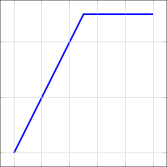 Ramp step
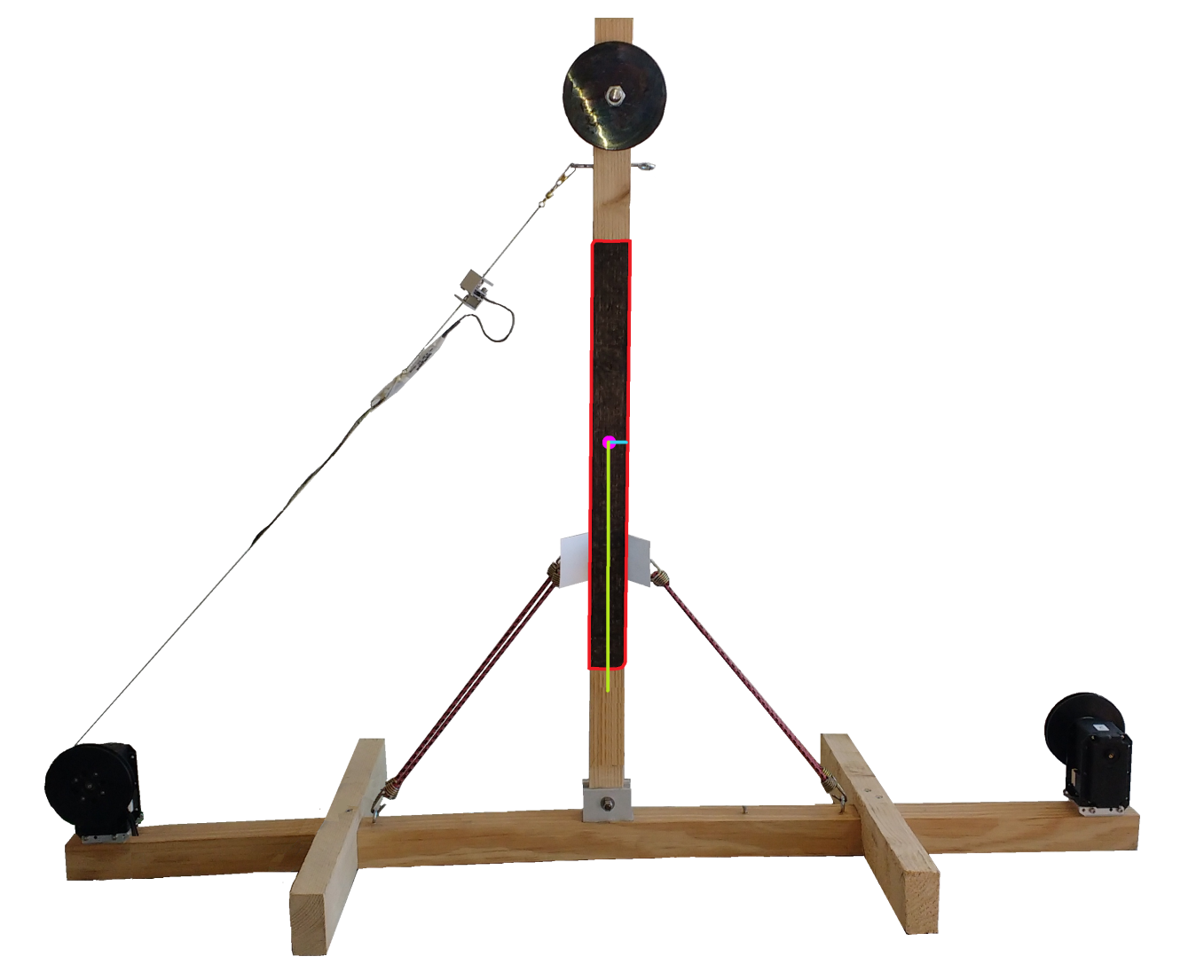 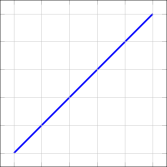 Ramp
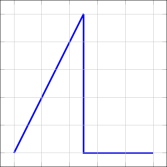 Sawtooth
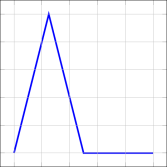 Triangle
Servo-sistema para perturbação controlada do equilíbrio postural
24
23/06/2016
[Speaker Notes: 1ª fase perceber a diferença entre os 3 tipos de controlo: vel, pos, torque e testar diferentes tipos de estimulos
Para isso só utilizei um servo sem garantir condições iniciais semelhantes, a corda estava sempre solta
Testar a repetitibilidade (correlação)
Foram feitos 5 ensaios para cada tipo de pulso, e isto foi repetido para cada um dos 3 tipos de controlo

Os resultados destes ensaios mostraram que o sistema consegue ser repetivel para estimulos mais suaves como é o caso das rampas
Quanto ao modo de controlo dos servos não se notam diferença na repetitibilidade dos ensaios, portanto decidi utilizar os modos de controlo em velocidade e em torque já que o controlo em posição exige a definição da velocidade de do torque.]
Aplicação de Estímulos
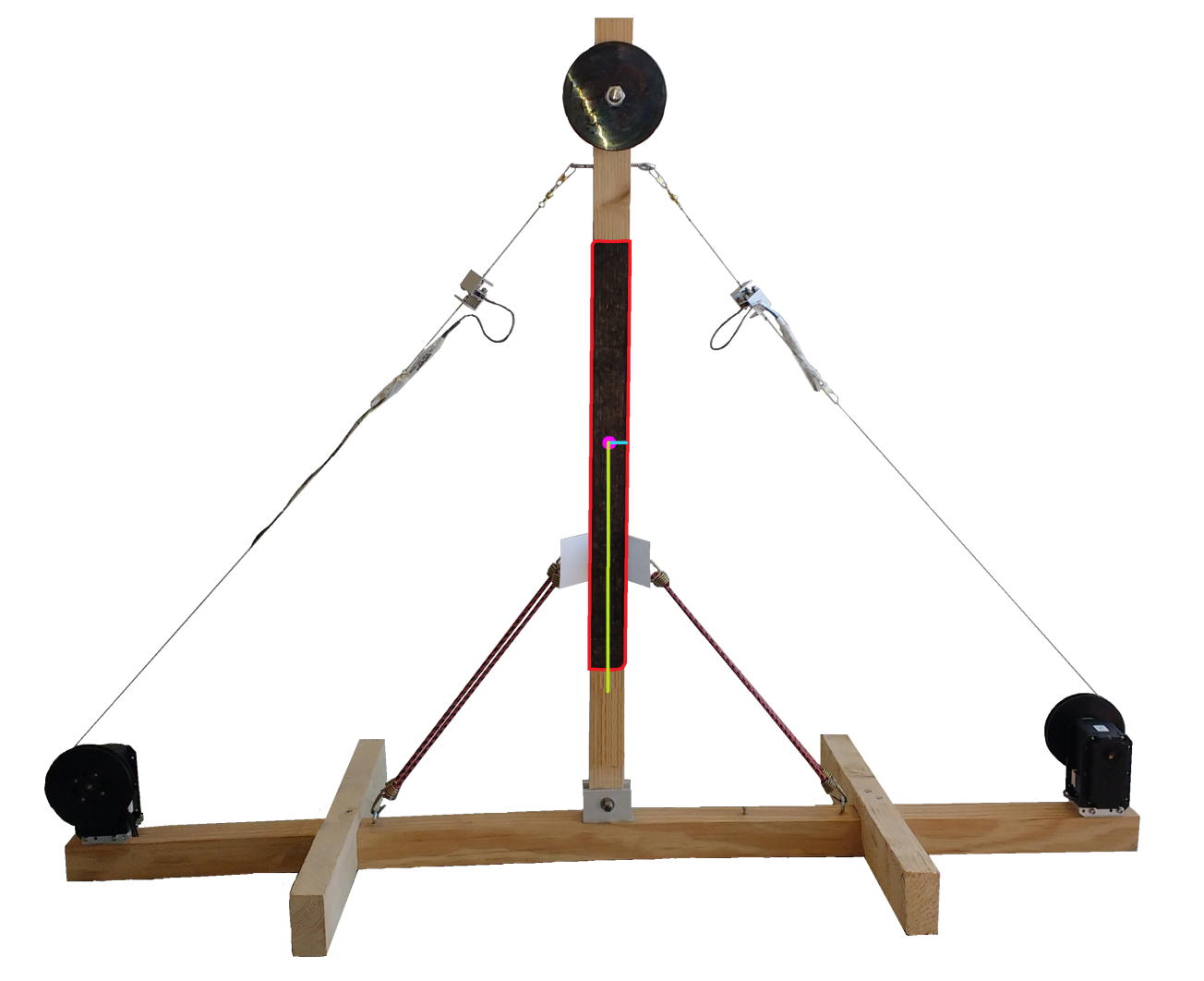 Servo-sistema para perturbação controlada do equilíbrio postural
25
23/06/2016
[Speaker Notes: Nesta fase de ensaios utlizei as duas cordas e o controlador para garantir as condições iniciais]
Aplicação de Estímulos
Servo-sistema para perturbação controlada do equilíbrio postural
26
23/06/2016
[Speaker Notes: Aqui podemos ver estes ensaios, onde há a fase inicial da estabilização.
A recolha de informação começa 1 segundo antes da aplicação dos estimulo e dura 10 segundos.

Estes ensaios continuaram a não deixar claro qual a melhor maneira de controlar os servos.
Mas provaram que o conceito da aplicação de estimulos desta forma pode ser repetivel pois a correlação dos dados recolhidos rondou os 99%.]
Conclusões
Pêndulo invertido
Recolha de informação
Avaliação do conceito
Servo-sistema para perturbação controlada do equilíbrio postural
27
23/06/2016
Trabalho Futuro
Influência das condições iniciais
Simular e equacionar o sistema
Testar mais estímulos
Modo de controlo dos servos ou outros motores
Considerar tornar o sistema mais lento
Criar uma interface gráfica para controlar e monitorar o sistema
Criar uma estrutura física para aplicar estímulos utilizando quatro servos
Servo-sistema para perturbação controlada do equilíbrio postural
28
23/06/2016